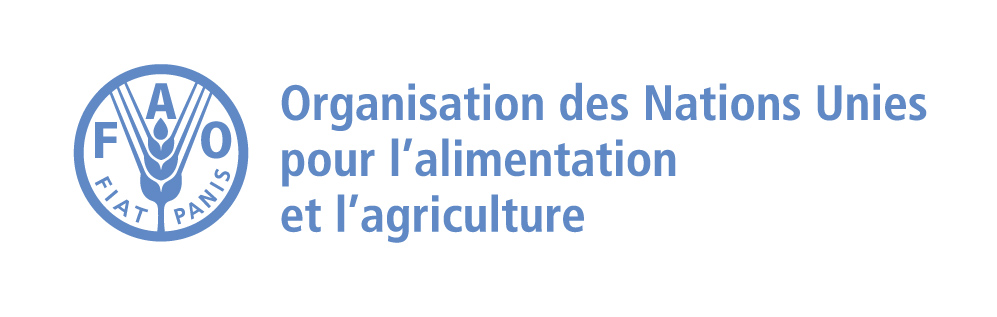 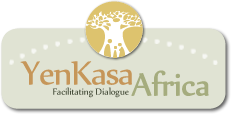 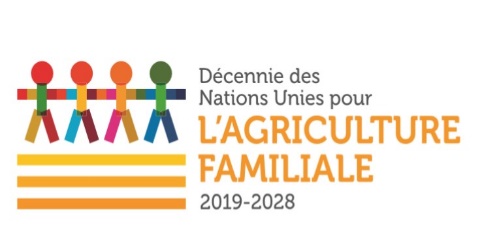 Lancement de
“L’agriculture familiale au cœur des systèmes alimentaires durables”
Campagne régionale de sensibilisation
21 Juillet 2021
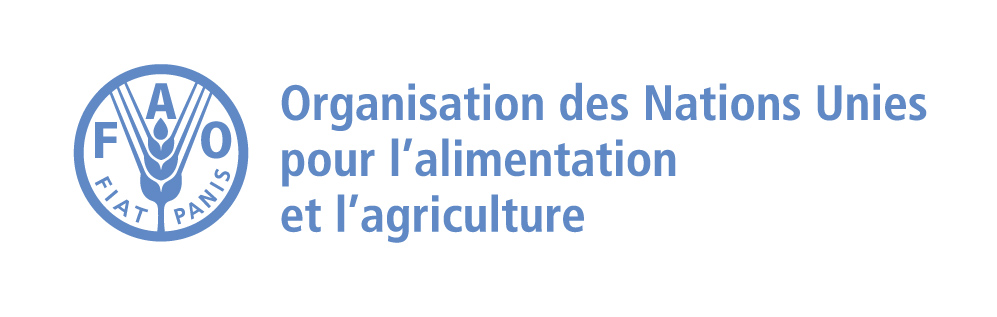 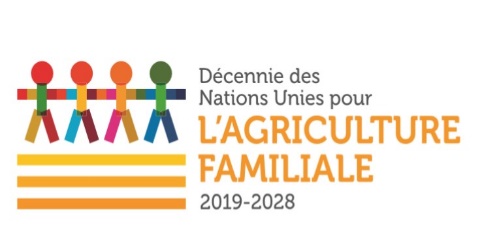 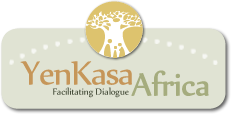 A propos de la Décennie des Nations Unies pour l’agriculture familiale (DNUAF)
La résolution 72/239 de l'Assemblée générale des Nations Unies a proclamé 2019-2028 Décennie des Nations Unies pour l'agriculture familiale (UNDFF), appelant l'Organisation des Nations Unies pour l'alimentation et l'agriculture (FAO) et le Fonds international de développement agricole (FIDA) à diriger la mise en œuvre.
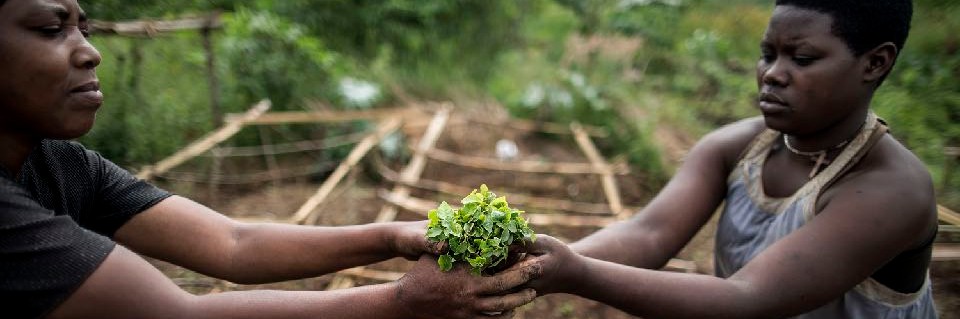 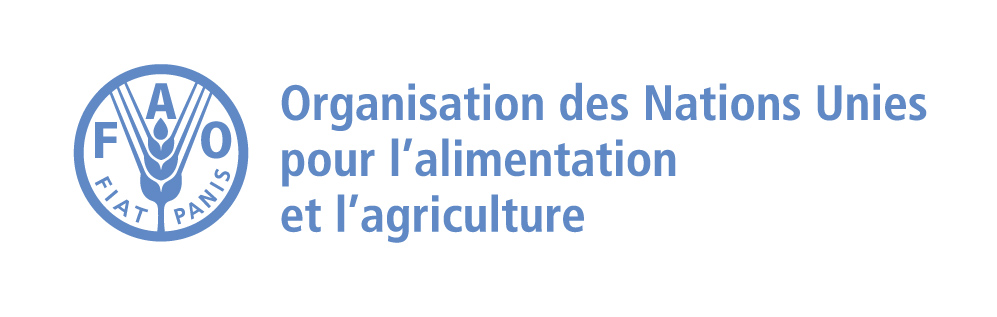 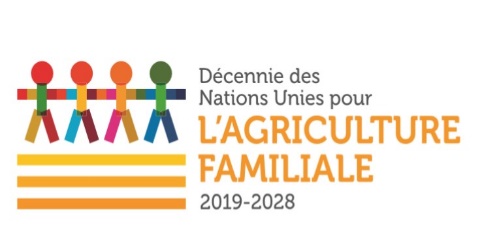 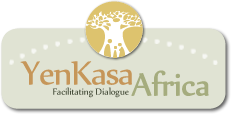 Les pilliers de la DNUAF
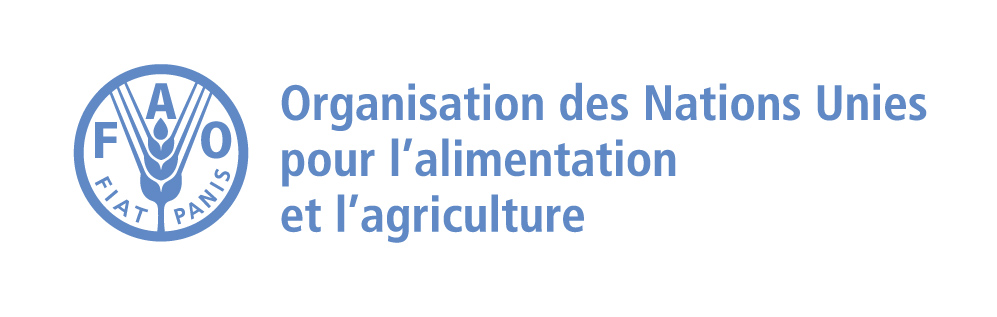 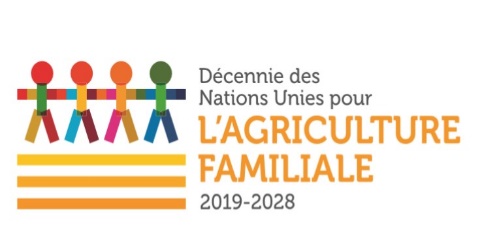 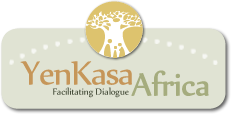 Chiffres clés sur le progrès de la DNUAF à présent
9 Plans d’action nationaux pour l’agriculture familiale (NAPs) approuvés 
6 pays sont dans la phase de rédaction 
37 pays ont fait des progrès considérables dans la mobilisation des acteurs pour l’élaboration de leurs NAPs 
plus de 1.570 acteurs concernés ont été impliqués dans des plates-formes de processus de dialogue, y compris 925 organisations et fédérations d'agriculteurs familiaux 
plus de 65 mécanismes de coordination intersectoriels tels que les comités nationaux pour l'agriculture familiale et d'autres plateformes multipartites pour le dialogue politique mis en place ou renforcés
 85 lois, politiques et règlements ont été élaborés et approuvés (principalement axés sur l'atténuation de l'impact du COVID-19)
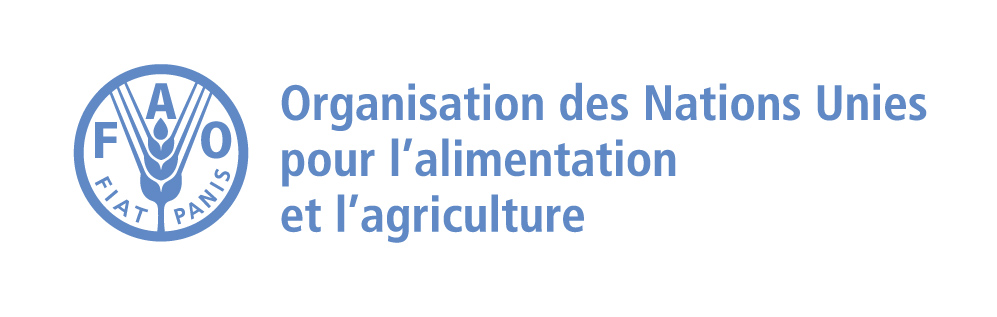 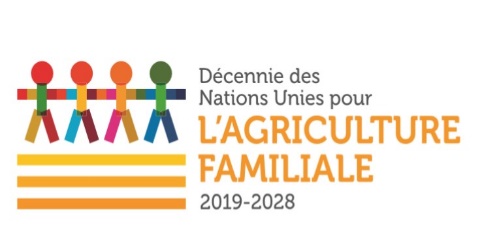 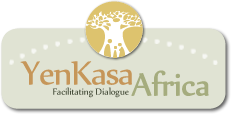 A propos de Yenkasa Africa


Objectifs de Yenkasa Africa:
encourager le partage des savoirs et expériences
renforcer les capacités et promouvoir des partenariats
appuyer projets et initiatives en cours
plaider pour des services de communication rurale

Partenaires de Yenkasa Africa:
FRI, LVC, PAFO, ROPPA, PROPAC, WACC, AMARC

Lignes d’action du PCP de Yenkasa Africa:
communication participative
Services de Communication Rurale (SCR) 
capacités en communication des OP
sensibilisation
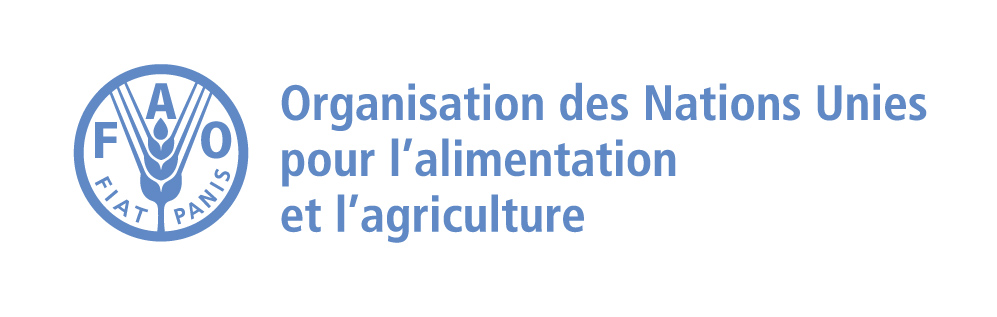 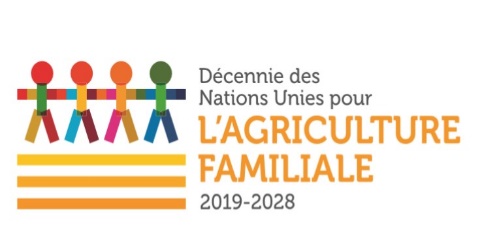 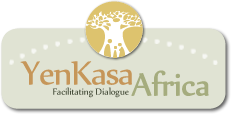 Plan de communication participative 2021
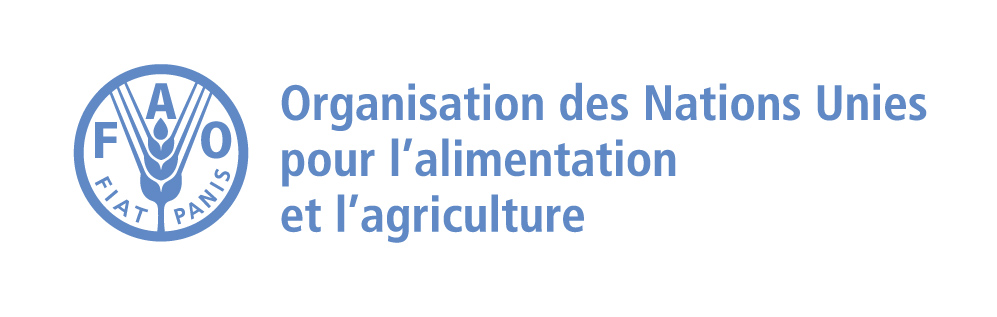 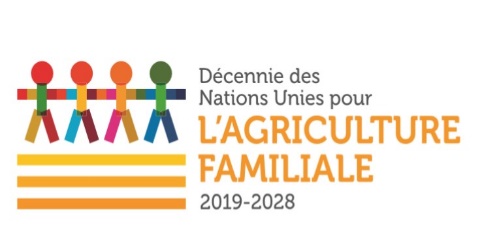 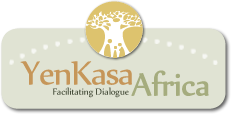 L’AGRICULTURE FAMILIALE AU CŒUR DES SYSTÈMES ALIMENTAIRES DURABLES
Faire avancer l’agriculture familiale : campagne de communication
Grand
 public
Agriculteurs familiaux
sensibiliser aux Plans d'action nationaux pour l'agriculture familiale
sensibiliser aux dialogues politiques, aux opportunités de développement, aux programmes, aux activités des parlementaires
sensibiliser à la contribution des agriculteurs familiaux aux systèmes alimentaires durables et à la sécurité alimentaire, favoriser l'adaptation au changement climatique, l'accès à l'innovation et aux opportunités de marché, renforcer le rôle des femmes et des jeunes, et promouvoir des services de communication rurale inclusifs pour faire progresser l'agriculture familiale.
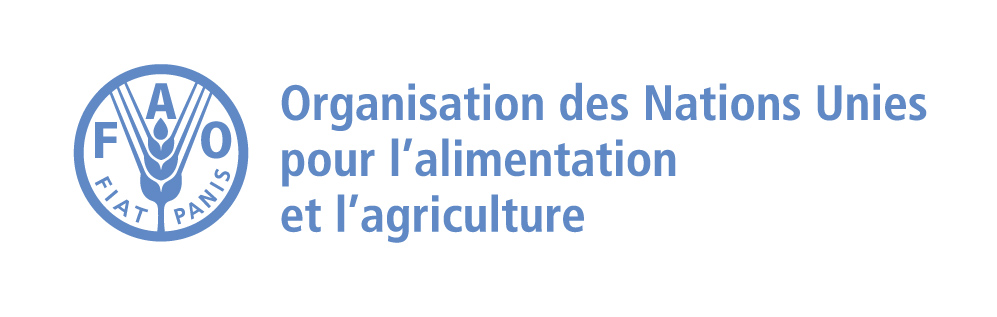 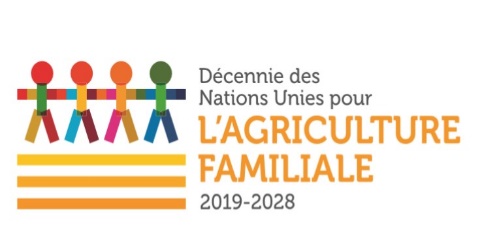 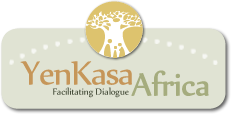 Matériel de campagne
Média sociaux

Cartes pour médias sociaux 
et courte vidéo
Histoires d’intérêt humain 
 5 histoires
Radio

Programmes, podcasts et  
fiches d’information
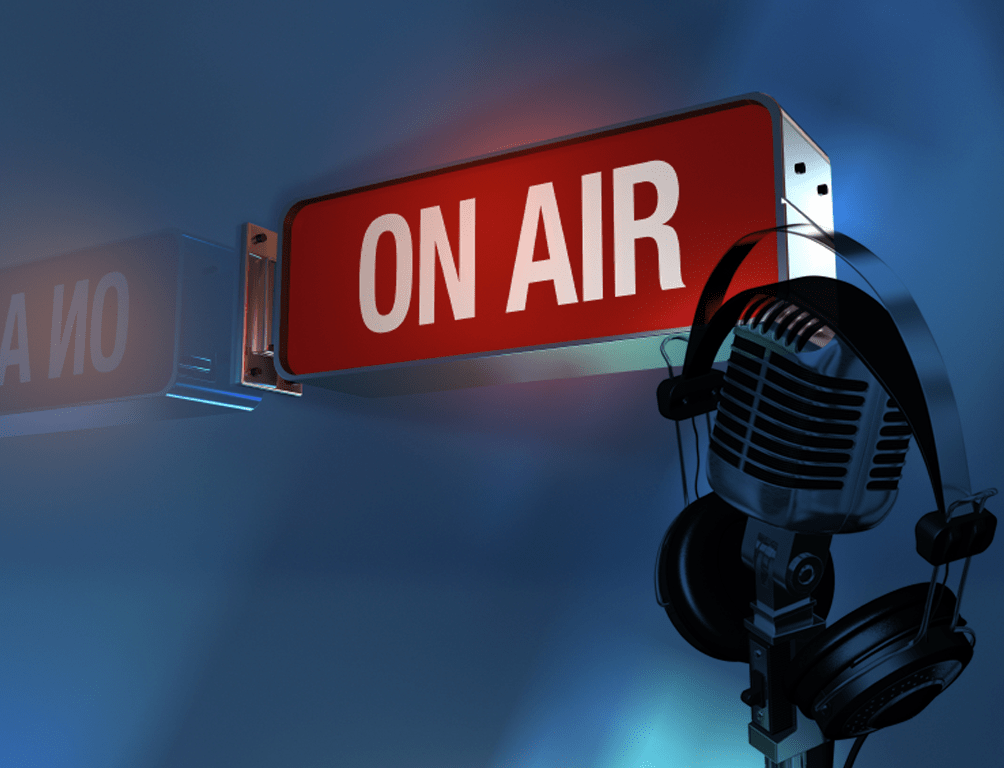 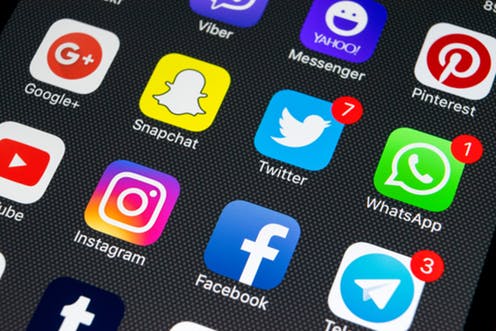 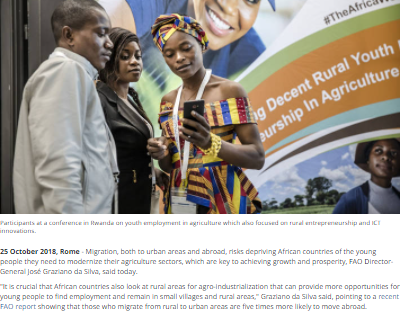 Les produits sont disponibles en anglais et français, et en langue locale pour les programmes radio.
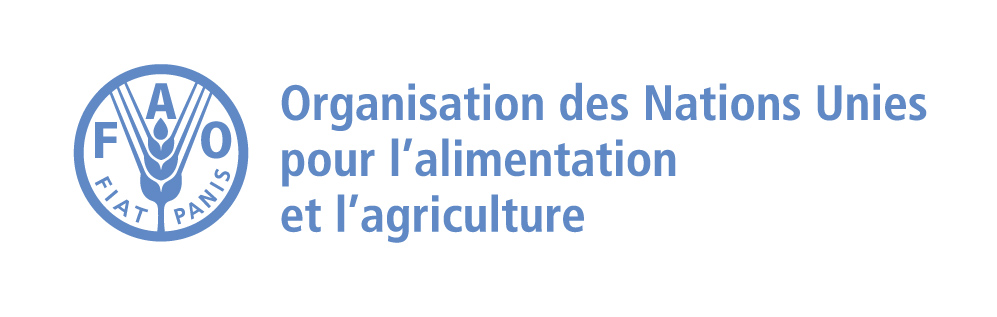 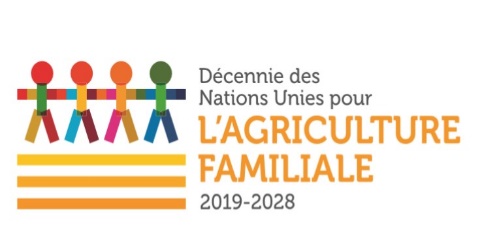 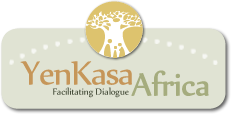 Document contextuel
Un document contenant:

An aperçu de la campagne (informations de base et objectif)
Une explication détaillée du matériel de campagne
Comment participer à la campagne

Disponible en anglais et français sur le site web de Yenkasa Africa
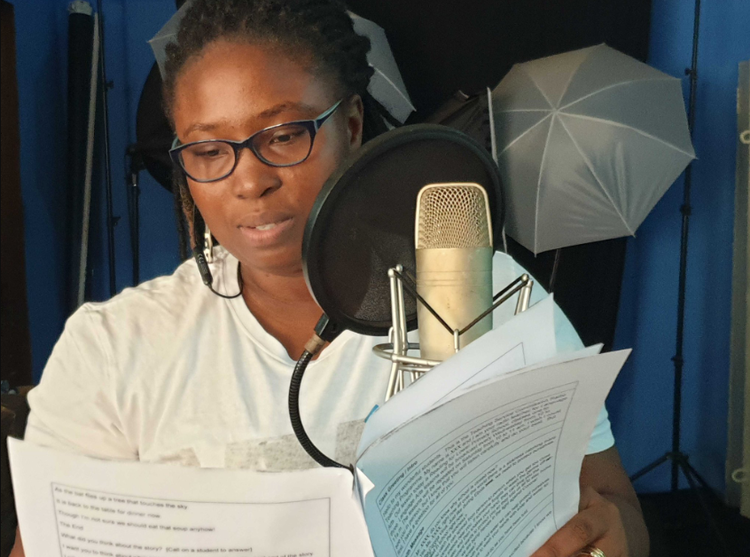 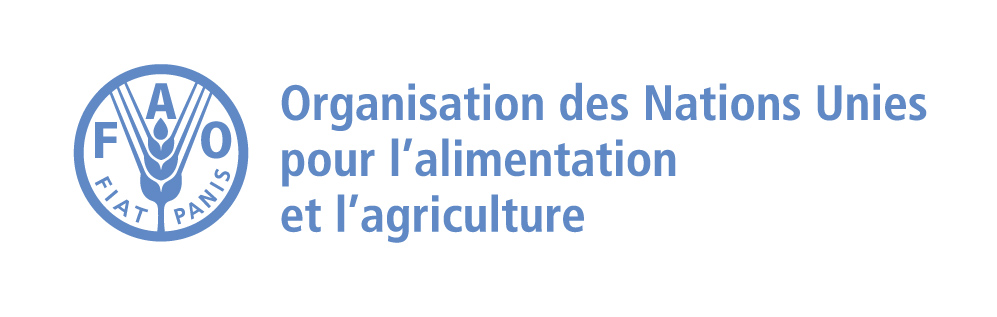 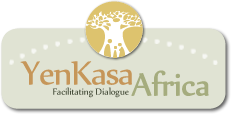 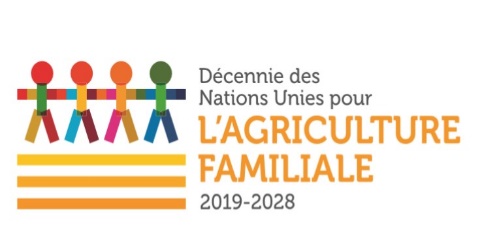 Média sociaux
15 cartes de médias sociaux contenant messages clés pour: 
DNUAF/ messages sur Plans d’action nationaux
Dialogues politiques/ thème d’intérêt pour l’AF
Résultats des agriculteurs familiaux 
 En français et anglais
 Diffusées par Twitter et Facebook
 Ciblant le grand public
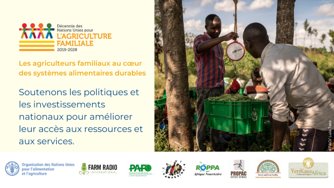 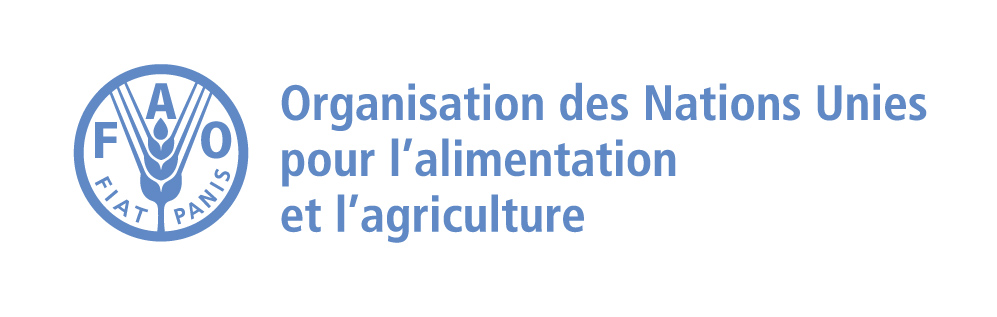 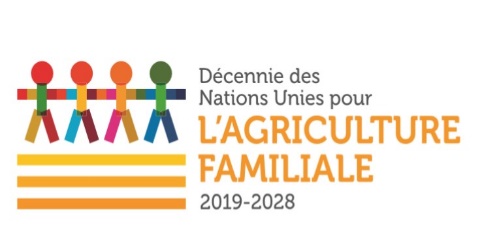 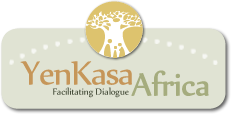 Vidéo de la campagne
Vidéo de 1 minute sur les agriculteurs familiaux et leurs contributions aux systèmes alimentaires.

 En anglais et français

 Disponible sur le canal YouTube FAO et le site web de Yenkasa Africa

 Sera partagée par Twitter et Facebook

 Cible le grand public
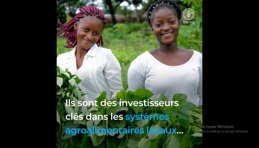 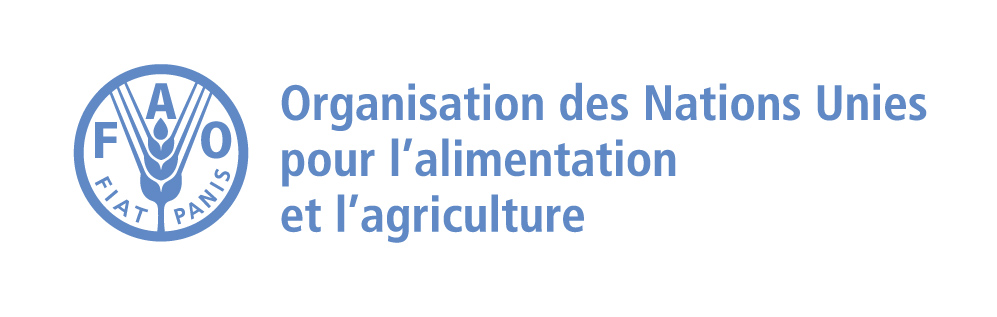 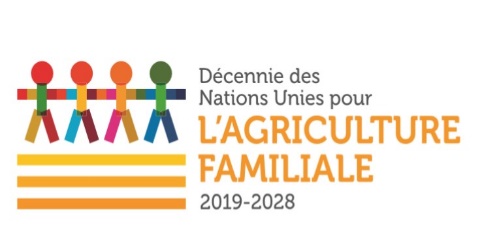 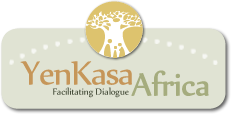 Vidéo de la campagne
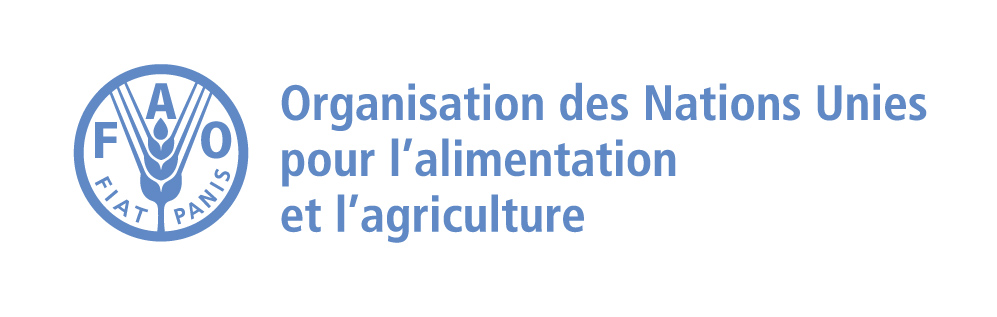 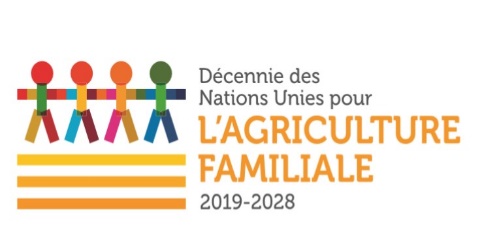 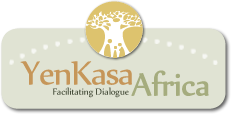 Histoires d’intérêt humain
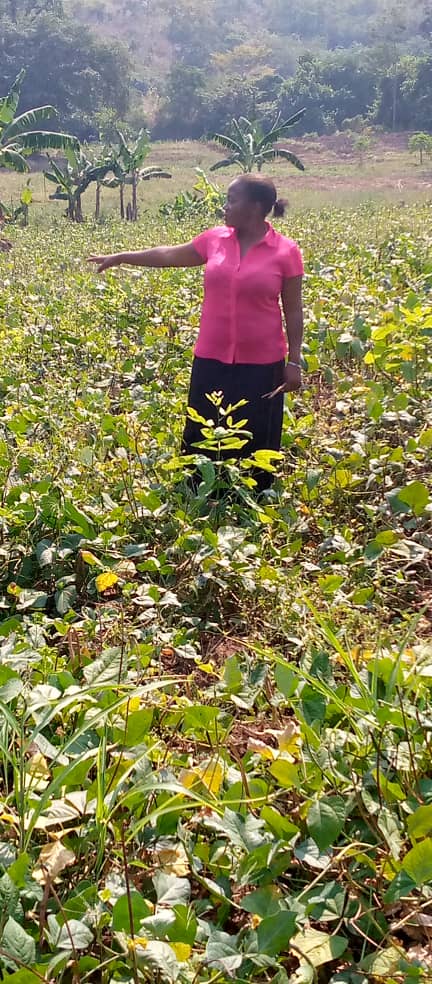 Résultats des agriculteurs familiaux dans le cadre du programme Mécanisme forêts et paysans
 5 histories d’intérêt humain de Kenya, Ghana, Tanzanie, Zambie et Madagascar
 Disponibles sur le site web de FAO Africa et le site web de Yenkasa Africa
 Promues sur les média sociaux
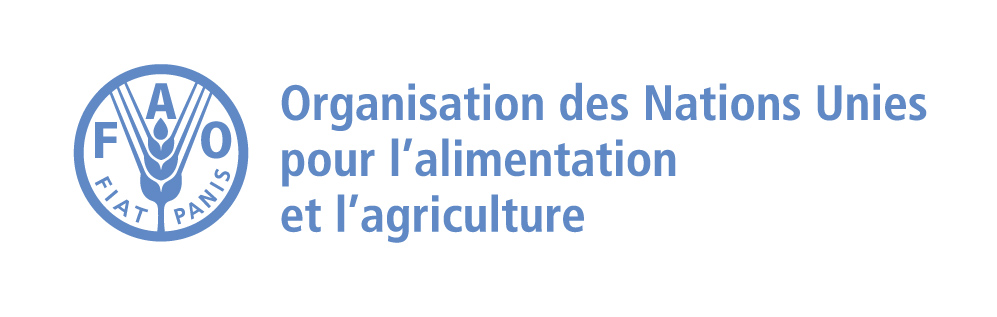 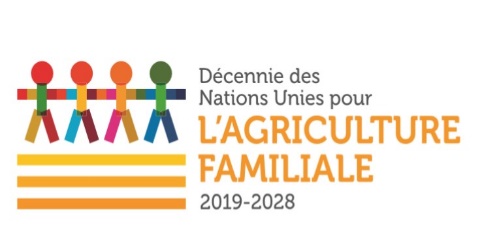 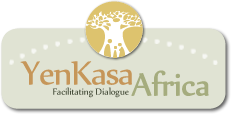 Fiches d’information
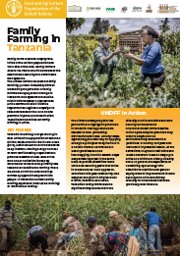 8 fiches d’information: Ghana, Kenya, Tanzanie Madagascar, Togo, Zambie, Sierra Leone et Gambie.

Les fiches contiennent:
Chiffres clés sur l’AF dans les pays
La DNUAF en action
La contribution du pays aux systèmes alimentaires durables  
Liens utiles
Version réduite de l’histoire d’intérêt humain ou action parlementaire dans le pays

Disponibles sur le site web de Yenkasa Africa
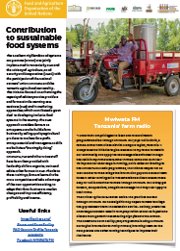 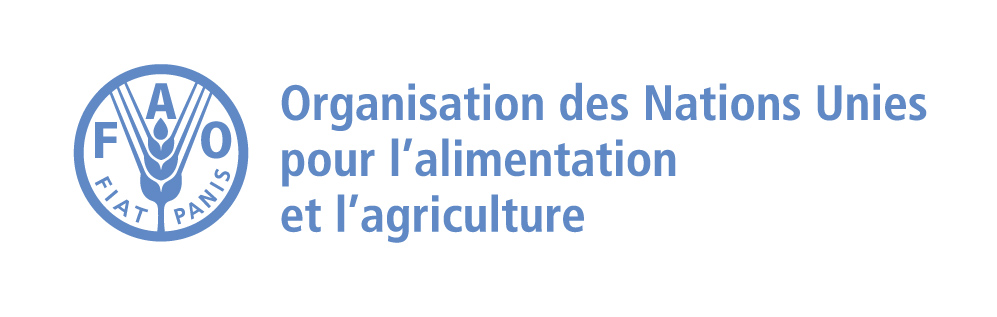 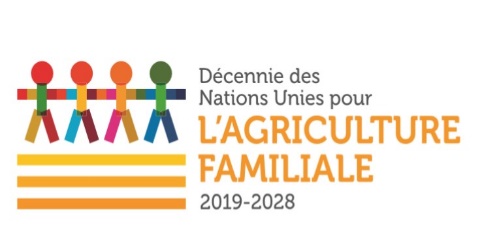 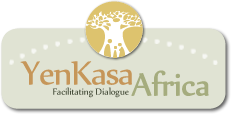 Programmes radio
Local 
8 magazines en langue locale
International  
9 magazines en français et anglais
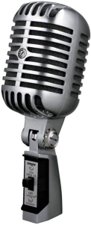 Niveaux de production et diffusion
Tanzanie, Kenya, Ghana, Zambie, Togo, 
Sierra Leone, Gambia et Madagascar
Pays
Progrès politique de la DNUAF, événements liés à la DNUAF, initiatives parlementaires et liés au programme Mécanisme forêts et paysans
Thèmes
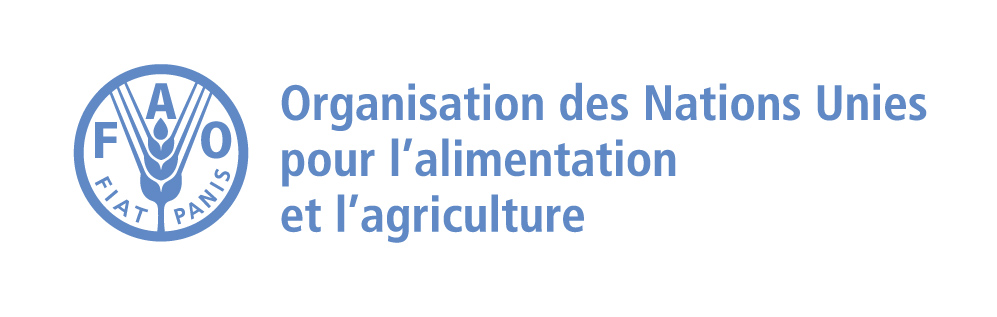 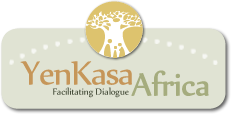 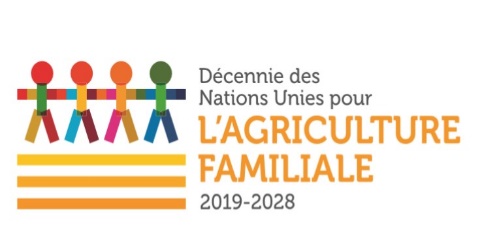 Radio Programmes
Magazine radio, 8-10 min, FM traditionnel 
Podcast, 8-10 min, WhatsApp/groupes d'écoute et autres plateformes en ligne (par ex.: site web de Yenkasa)
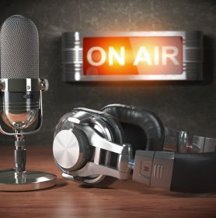 Format
Institutions nationales/decentralisées  
Société civile
agents du développement
Interviewés
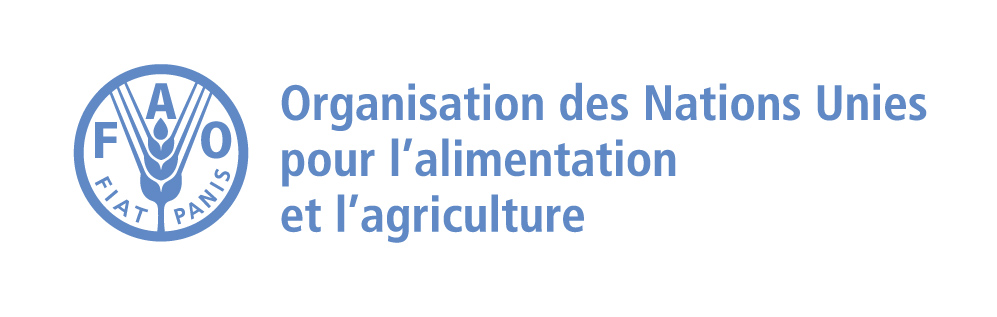 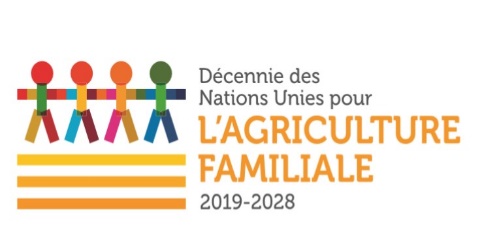 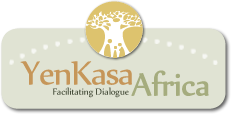 Comment accéder, télécharger et partager le matériel de campagne
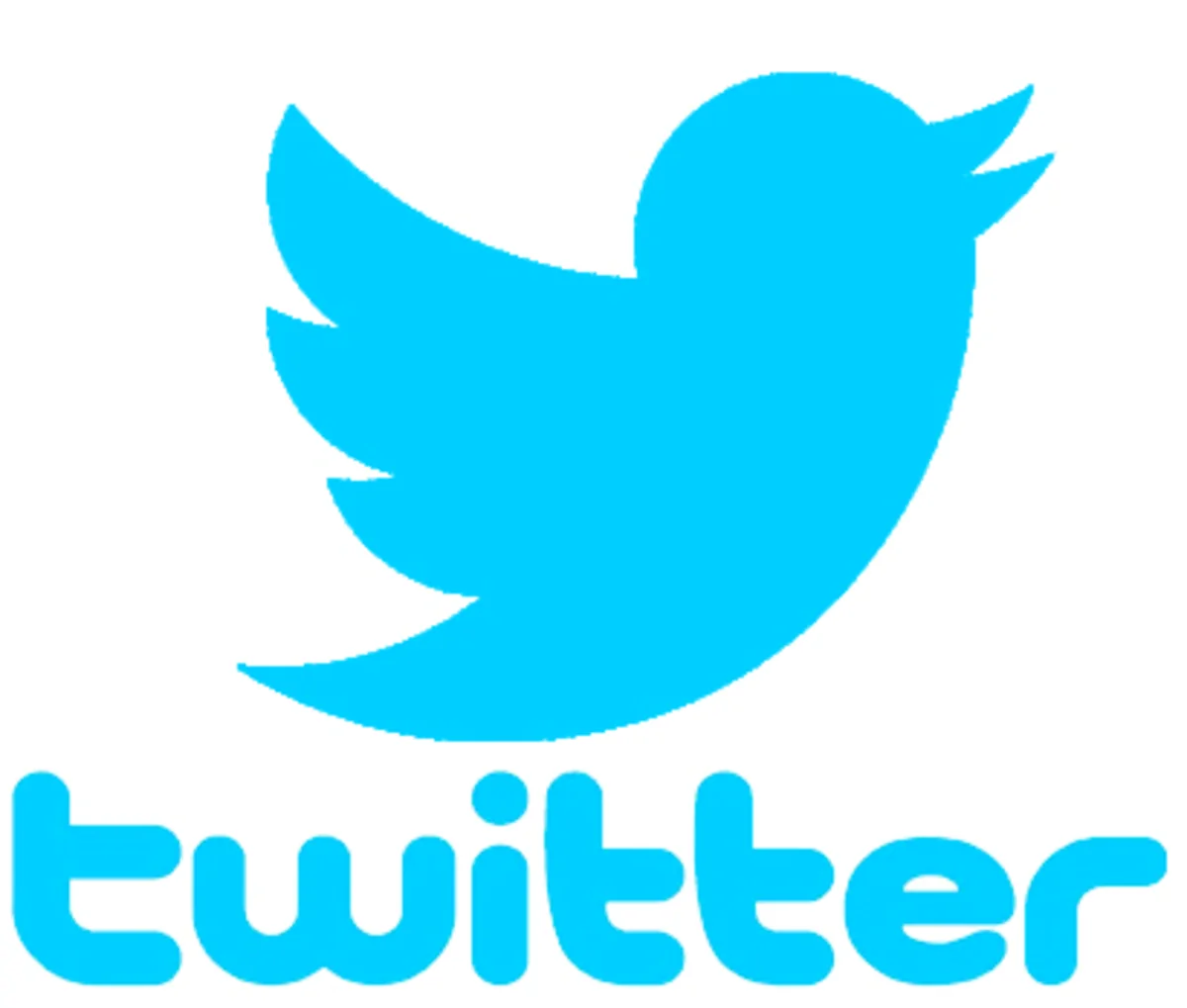 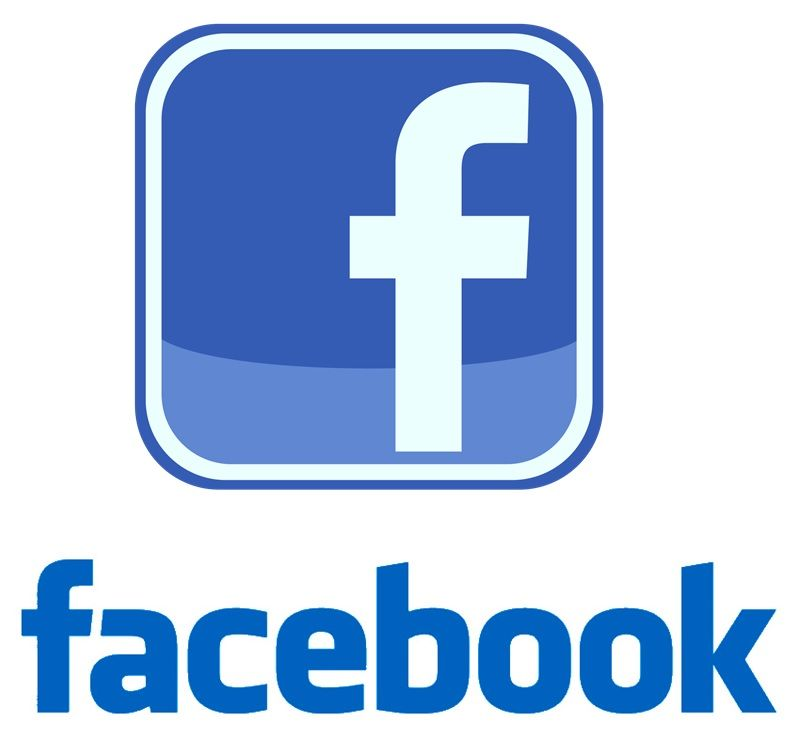 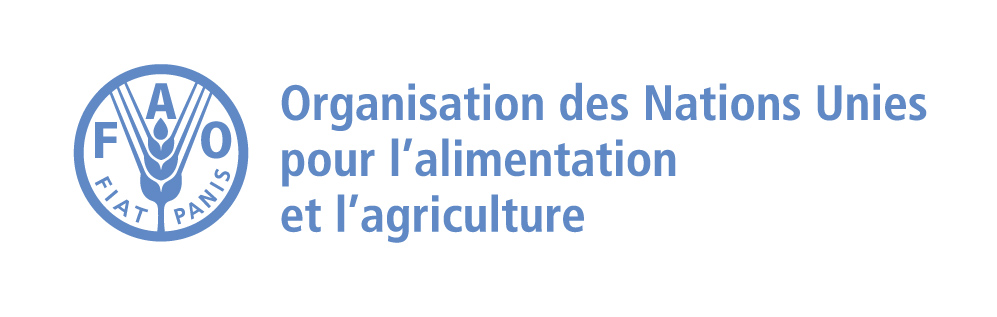 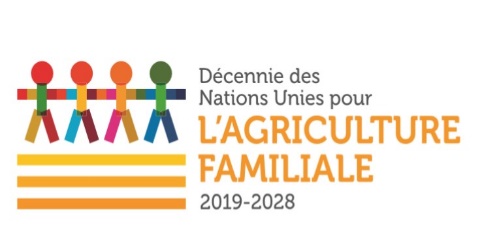 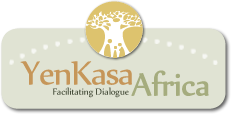 1 Document contextuel – EN/FR
15 cartes de média sociaux – EN/FR
1 Vidéo – EN/FR
5 histories d’intérêt humain
8 Fiches d'information
Programmes radio
Matériel de campagne
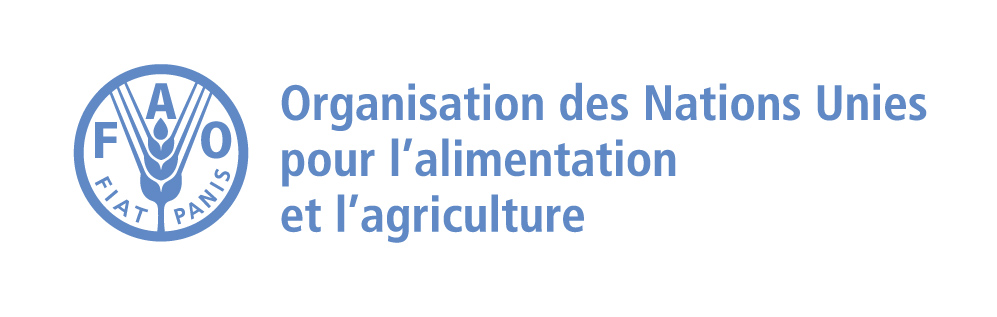 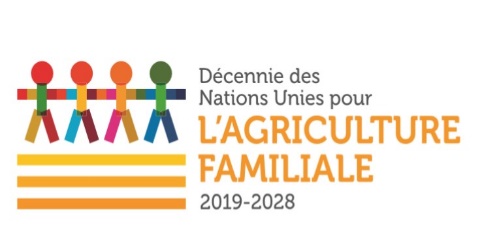 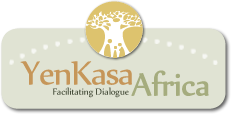 Yenkasa Africa
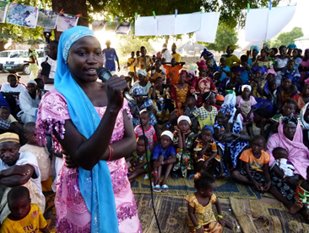 Un espace pour les agriculteurs familiaux, les professionnels de la communication et les médias communautaires pour partager leurs expériences et leurs connaissances tout en apprenant les uns des autres
Une initiative régionale de Communication pour le Développement soutenue par FAO avec RRI et PAFO, LVC, ROPPA, PROPAC et WACC.
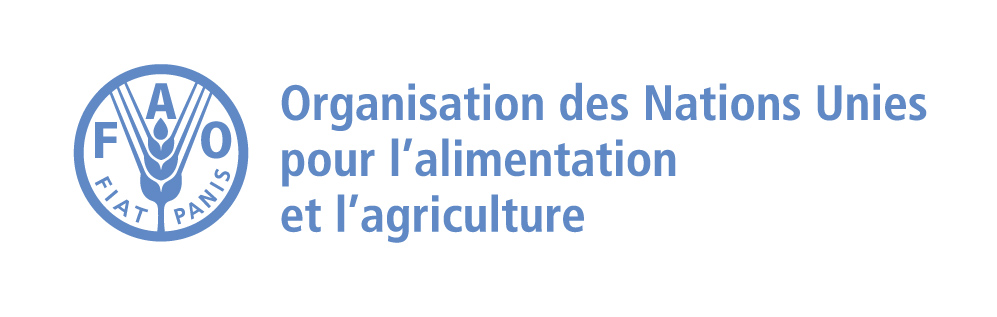 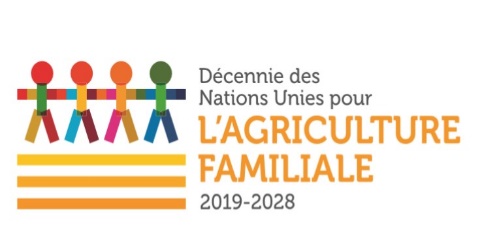 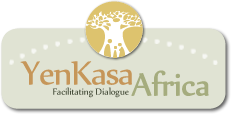 Enquête 
Consultation en ligne
Modules de formation
Prochaines activités de Yenkasa centrées sur l'appropriation des TICs par les agriculteurs familiaux
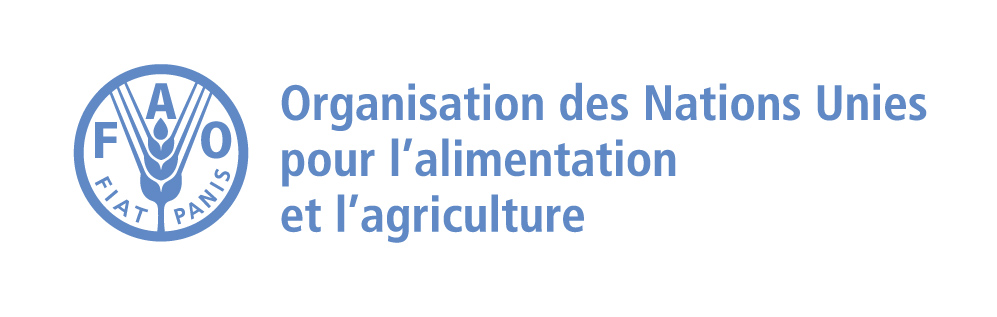 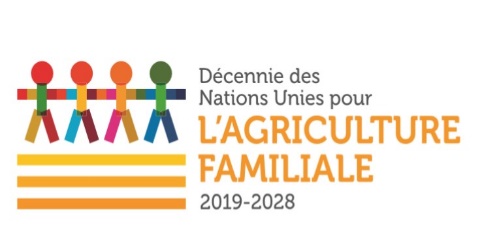 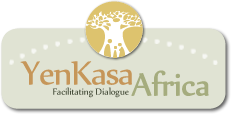 Site web de Yenkasa Africa
www.yenkasa.org/fr
Groupe FB de Yenkasa Africa
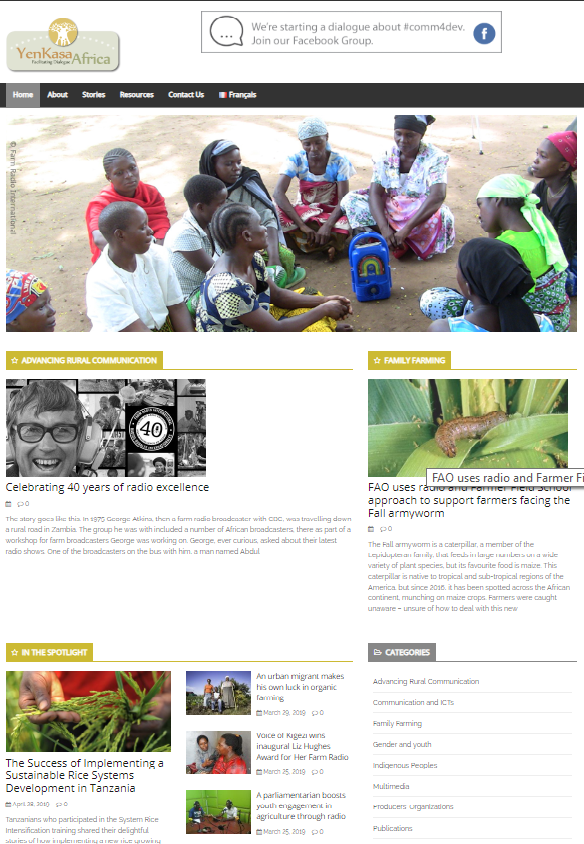 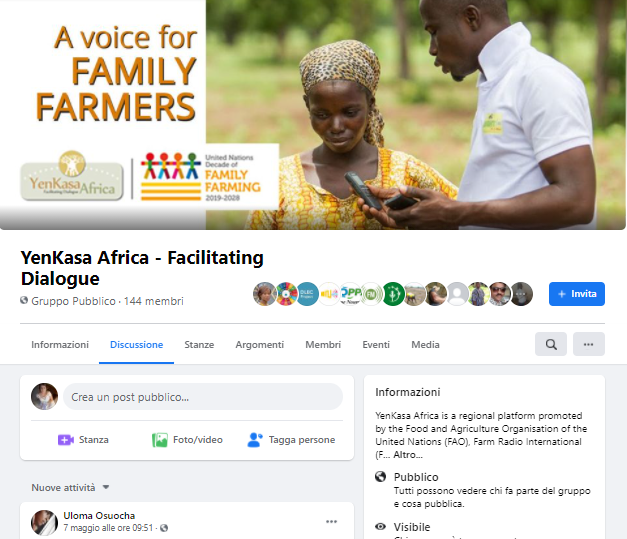 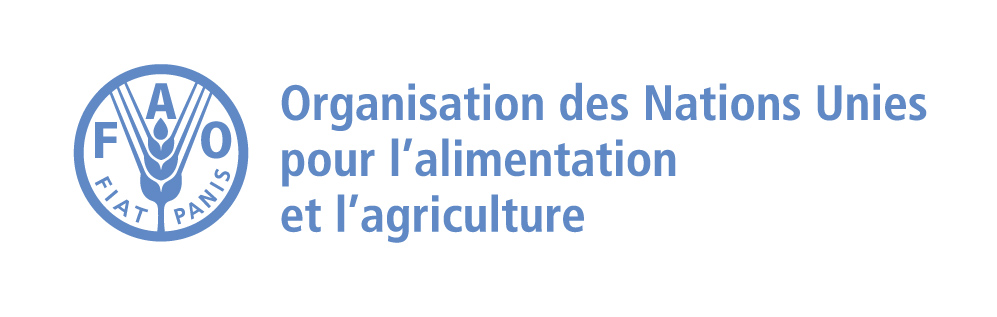 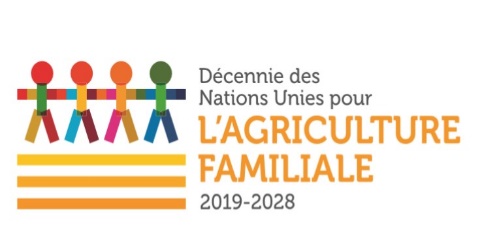 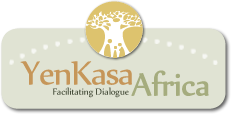 Merci
Contact: yenkasa.africa@gmail.com
                Comdev@fao.org